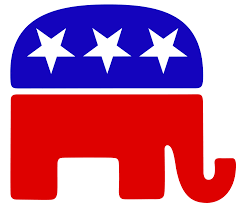 CLARKSTOWN REPUBLICAN COMMITTEEWinter FundraiserSunday, February 12th from 3 P.M. – 7 P.M.
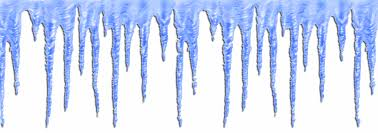 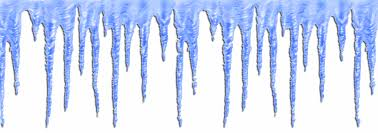 Come on in out of the cold & join us at the Growler and Gill 148 E Route 59, Nanuet
There will  be raffle baskets
Let’s see who can get the most tips… 
All tips will be donated to the Clarkstown GOP 
GUEST BARTENDERS: 3 P.M. – 4 P.M.: Young Republican’s Brandon Kapp & Scott Waters
4 P.M. – 5 P.M.: Committee Members  Joe Reiter, Patrica Voce, Peter Reiner & Shibu Abraham
5 P.M. – 6 P.M.: Legislators Lon Hofstein, Christopher Carey & Laurie Santulli 
6 P.M. – 7 P.M.: Town Supervisor George Hoehmann, and Town Councilmen Frank Borelli & Jay Noto
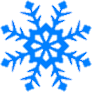 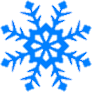 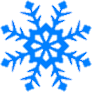 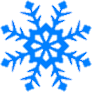